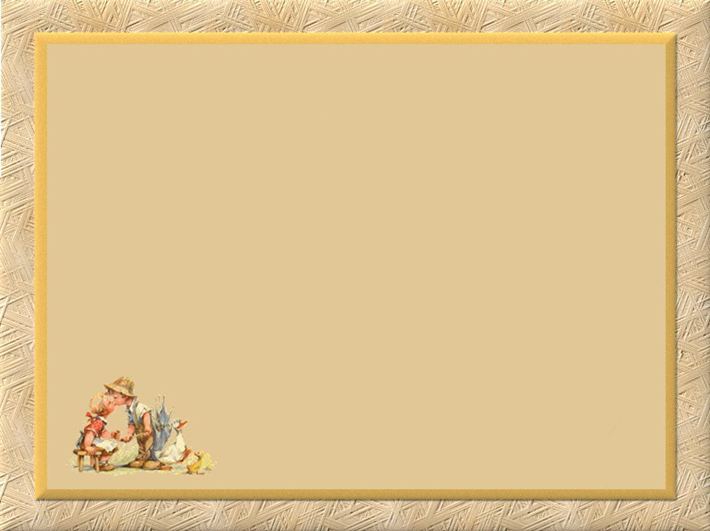 Vojtech Mihálik
1926 - 2001
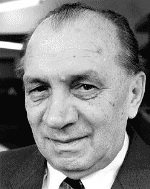 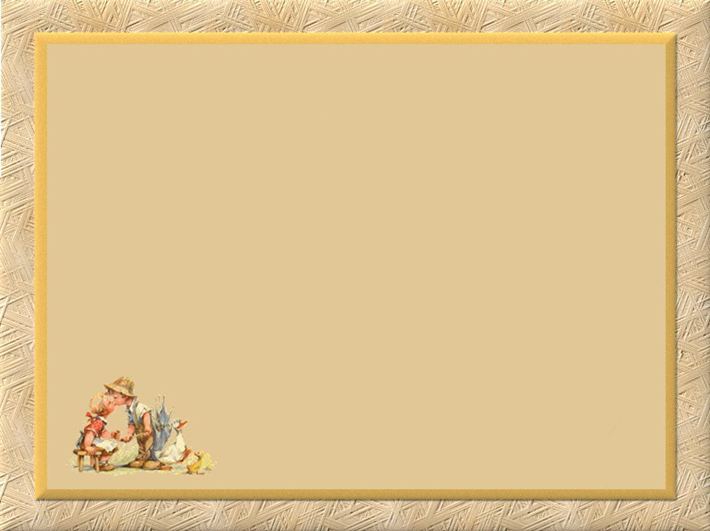 Prečítajte si informácie o Vojtechovi Mihálikovi v učebnici na strane 162.
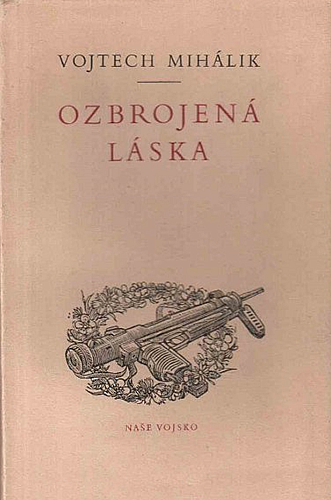 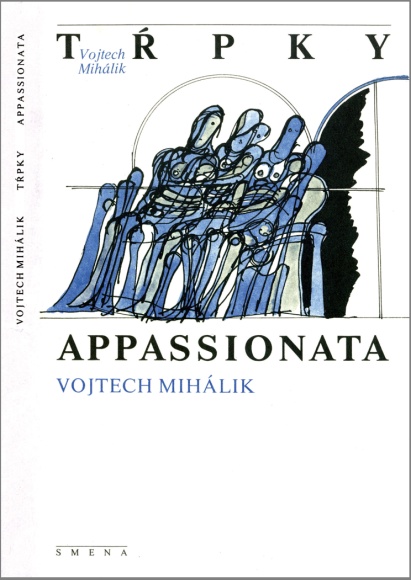 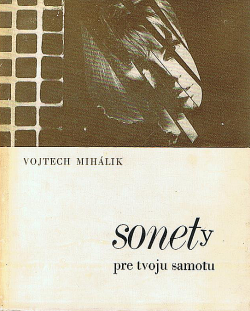 Nasledujúca snímka:
Z každej vety vyškrtni jednu 
informáciu, ktorá nie je pravdivá.
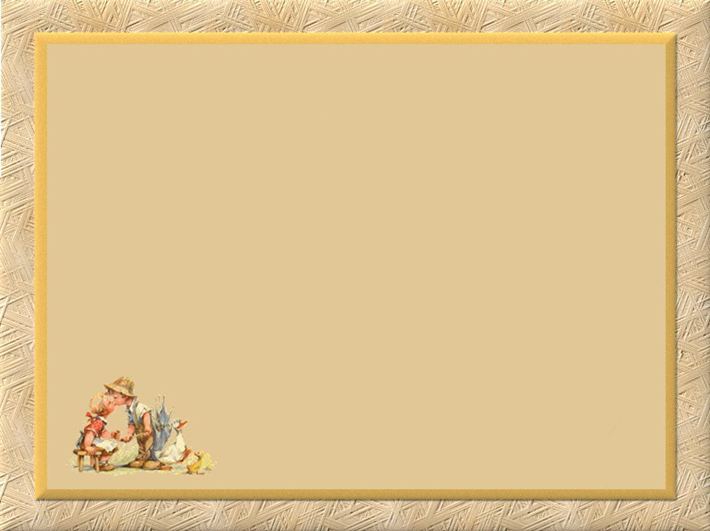 Jeho poézia bola publikovaná v časopisoch, denníkoch a v antológiách slovenskej literatúry.
Medzi jeho najznámejšie zbierky patria Ozbro-jená tajná láska, Tŕpky, Sonety pre tvoju samotu.
Okrem  básnickej tvorby sa venoval  aj prekla-dateľskej a dramaturgickej činnosti.
Prekladal najmä z antickej gréckej a rímskej literatúry, z poľskej poézie a prózy, ale aj z
americkej, francúzskej a talianskej literatúry.
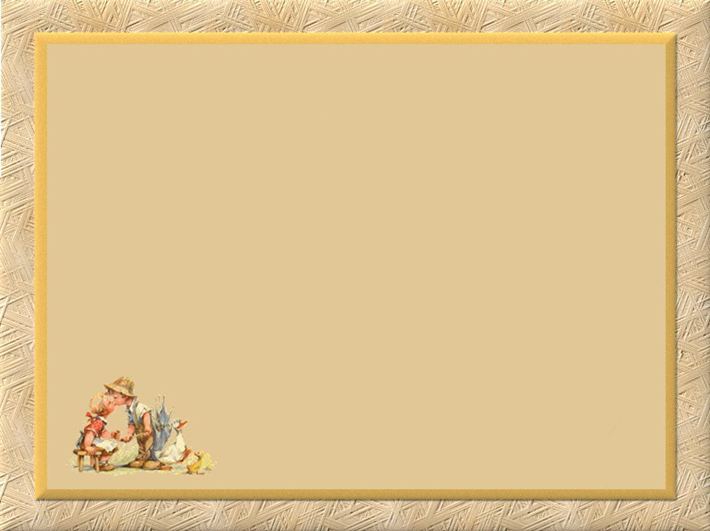 Báseň  BOHÁČKA
Na hrušky som dostal chuť.
Zas ťa jazyk páli?
Dovoľ mi pár odtrhnúť.
Mamka zakázali.

Však ty mamke nepovieš.
Aj tak sú len plané...
Nie sú plané.
            Ako vieš?
Viem, veď chodím na ne.
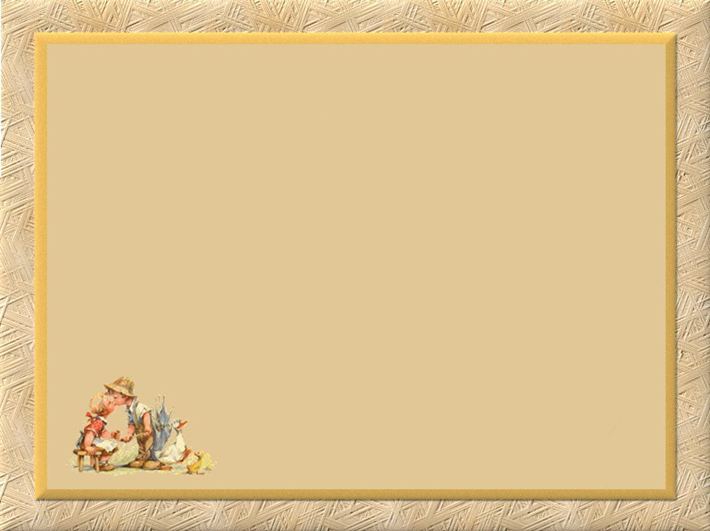 Báseň  ZA  RÚČKY
Tak bežme.
         Počkaj, len si zapnem kabát.
Ďaleko je to?
         Triatridsať míľ.
A čo tam budeš robiť?
         Jarky hrabať.
A ja?
         Ty trúsiť zemnicový pyľ.
Zapadne slnko.
         Tam ti večer vstáva.
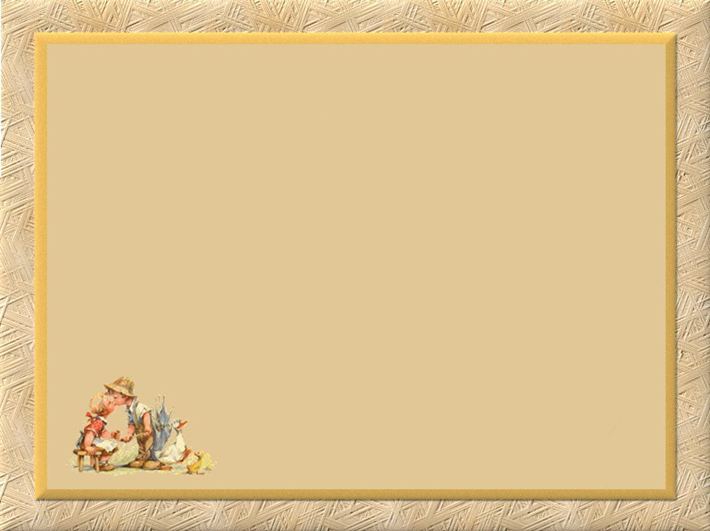 Jaj, musí to byť krásne!
             Hviezdy tiež...
Tak bežme.
             Čuješ, ako šuští tráva?
Šuští? Kde šuští?
             Ty ju nečuješ?
Nie ... a sa bojím.
             Čo ťa zasa straší?
Mám len päť rokov.
             A či ja mám viac?
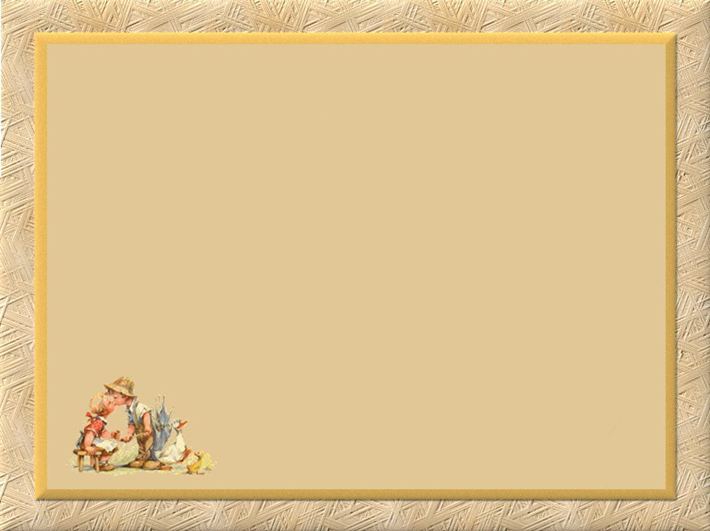 Tak bežme.
        Chyť sa.
Nenájdu nás naši?
Veď nevedia, že šli sme na mesiac.
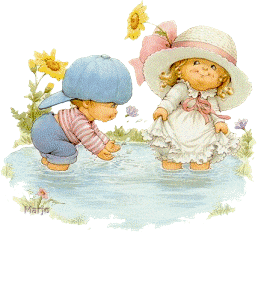 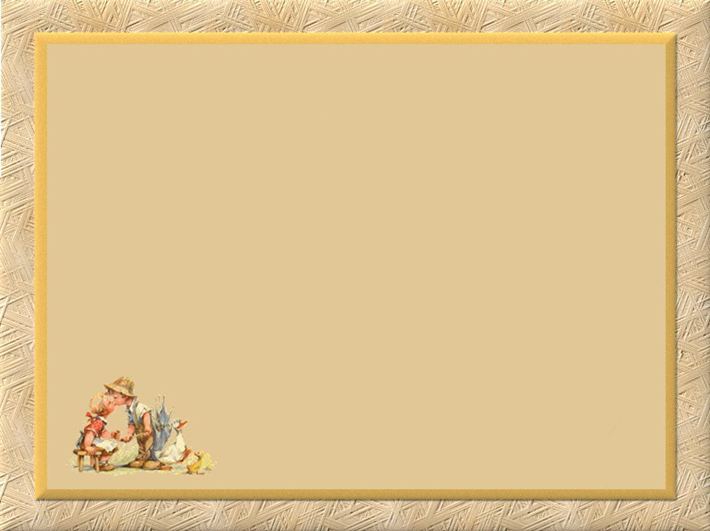 Odpovedajte ústne na otázky.
Báseň  BOHÁČKA
Kedy sa cítiš ako boháč / boháčka?
Čo si predstavujete pod pojmom bohatstvo?
Znamená bohatstvo len hmotný majetok a penia-
ze, alebo môžeme byť bohatí aj inak.
Aké ovocie sa spomína v básni?
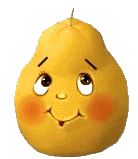 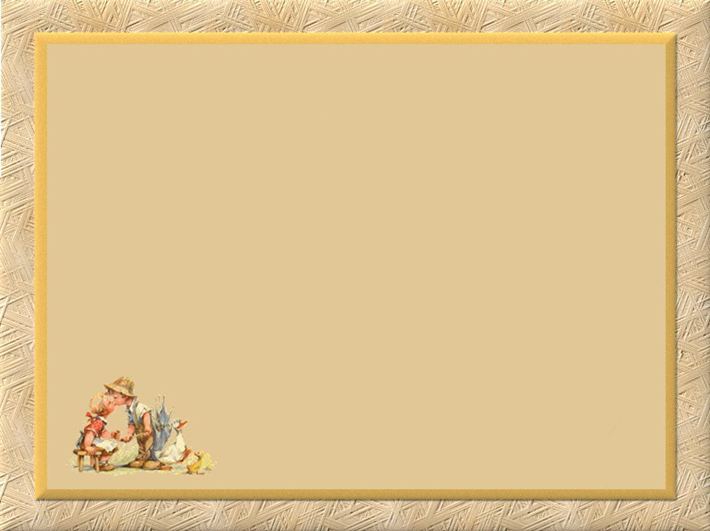 Vysvetli slovné spojenie:
 zakázané ovocie najviac chutí.
Ľudia často túžia práve po tom, čo je zakázané.
Vysvetli názov básne. Prečo Boháčka?
Keďže rodičia dievčatka mali strom – hrušku,
cítila sa ako boháčka.
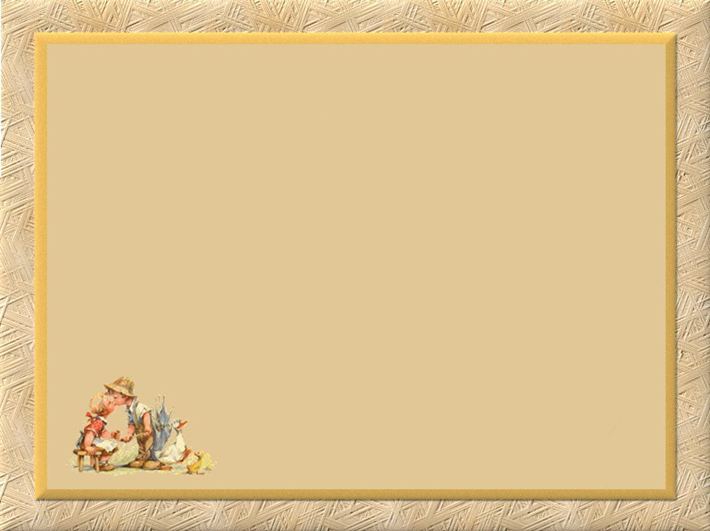 Báseň ZA  RÚČKY
Kto ťa vodí / vodil za rúčku?
O čom je báseň?
o priateľstve detí a ich fantázii
Koľko rokov majú postavy z básne?
päť rokov
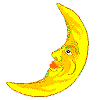 Kam utekajú deti?
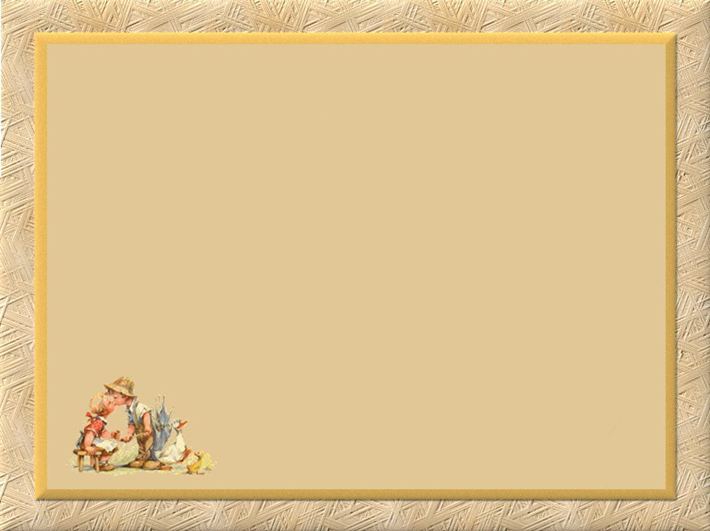 Čo tam budú robiť?
jarky hrabať, trúsiť zemnicový pyľ (= peľ)
Prečo sa boja?
že ich niekto odhalí
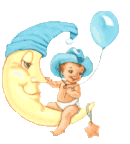 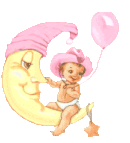 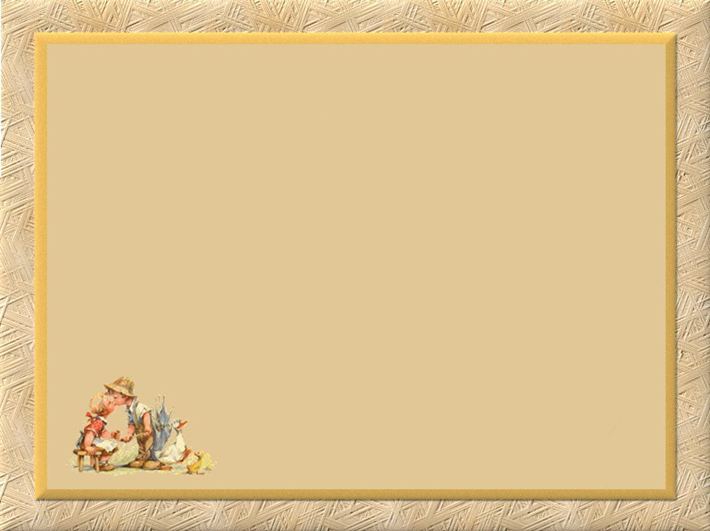 Viete na základe ukážok určiť pohlavie detí?
Báseň  BOHÁČKA
dievča
Na hrušky som dostal chuť.
chlapec
Báseň ZA  RÚČKY
Nevieme určiť pohlavie detí.
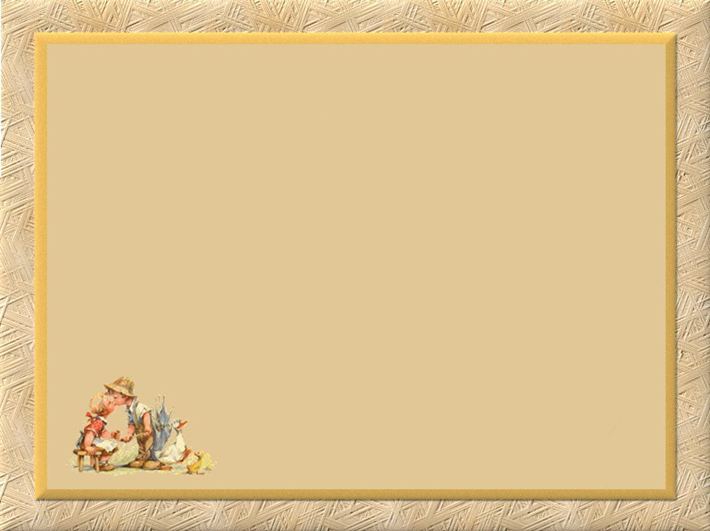 Ktoré tvrdenia platia pre obe básne?
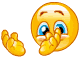 Obe básne sú vystavané na dialógu.
Aspoň v jednej básni môžeme nájsť rým.
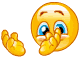 Hlavnou témou je rodičovská láska.
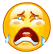 V oboch básňach sa autor vracia do detstva.
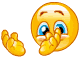 V každej básni vystupujú dve postavy.
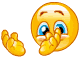 Obidve básne sú ponáškami na ľudové piesne.
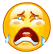 V obidvoch básňach sa objavuje motív strachu.
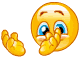 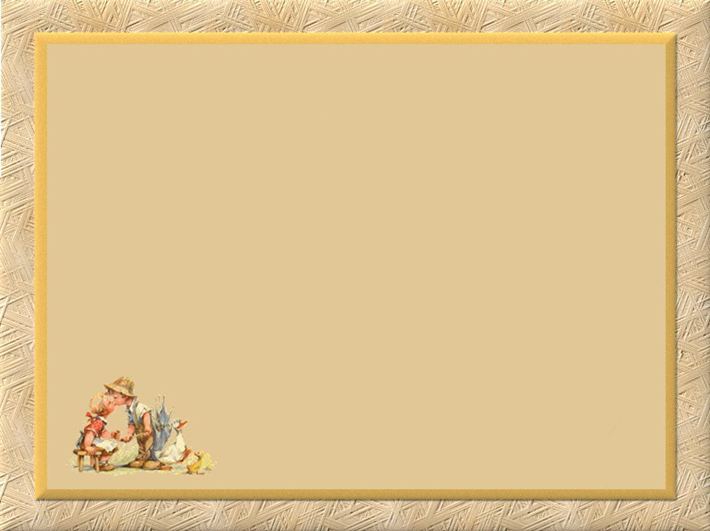 Čo majú obe básne spoločné?
po obsahovej stránke
návraty do detstva
postavy majú strach, že ich niekto odhalí
po formálnej stránke
verše majú rôznu dĺžku a umiestnenie
verše nemajú pravidelný rytmus
verše sa odlišujú typom písma
sú napísané formou dialógu
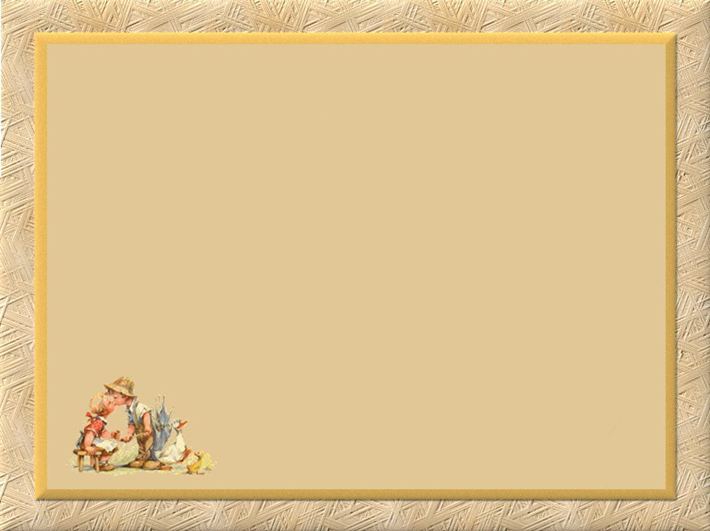 Čím sa obe básne odlišujú z hľadiska využitia rýmu?
Báseň  BOHÁČKA
autor použil striedavý rým – schéma ABAB
Báseň ZA  RÚČKY
nemá pravidelný rým, autor využíva voľný verš
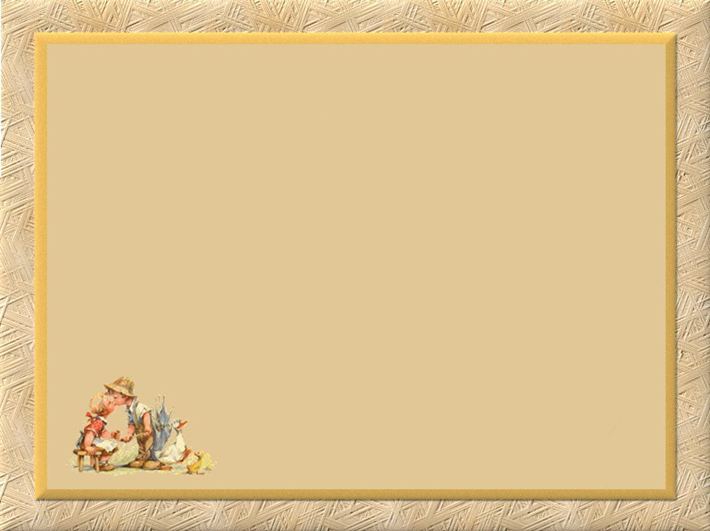 Vojtech Mihálik  1926 - 2001
básnik, prekladateľ z antickej poézie (gréckej, 
  rímskej)
 zbierky – Ozbrojená láska, Tŕpky, Appassionata,
                    Sonety pre tvoju samotu

  Báseň Boháčka
  Téma - snaha vlastniť hrušky
   Hl. myšlienka - zakázané ovocie najviac chutí
                              striedavý rým - ABAB
[Speaker Notes: Poznámky do zošita]
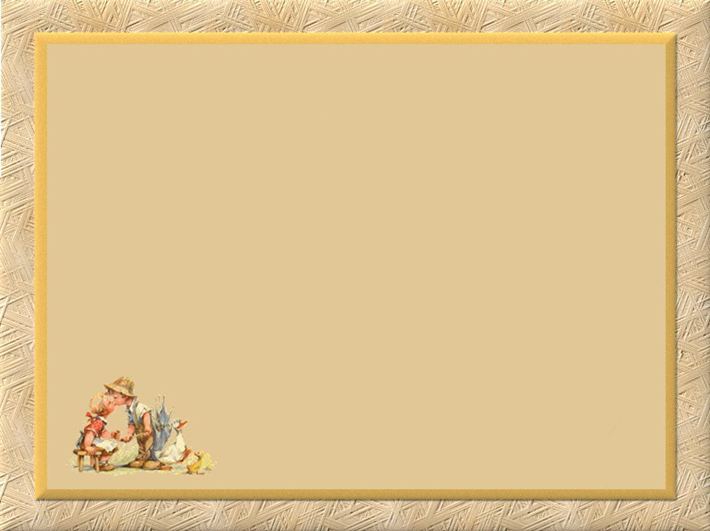 Báseň Za rúčky
Téma - priateľstvo detí 
Hl. myšlienka - detský svet plný fantázie

Voľný verš – znaky:
 nedodržiava pravidelný rým a rytmus
 rôzna dĺžka veršov
 rôzne umiestnenie veršov
Opakom voľného verša je viazaný verš.
                            (ABAB, ABBA, ABCB)
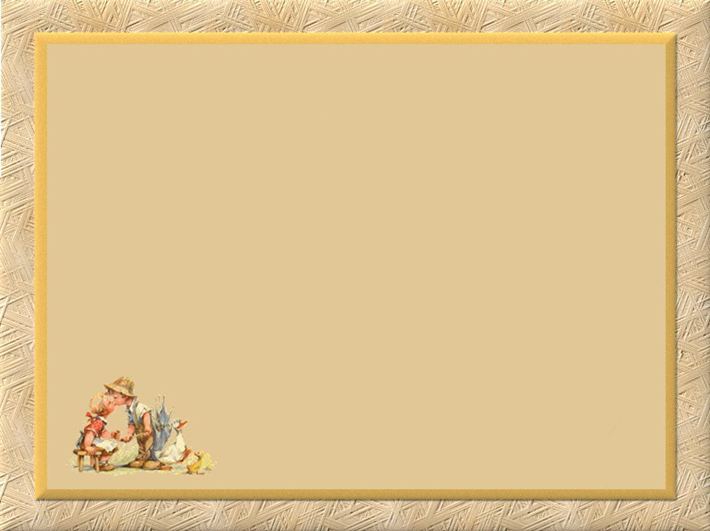 Básnické umelecké prostriedky (trópy)
Zas ťa jazyk páli?      
Ako vieš? 
večer vstáva, ...hviezdy tiež 
tráva šuští  
Čo ťa zasa straší?
trúsiť zemnicový pyľ (na mesiaci)
                  Čuješ, ako šuští tráva?
básnická otázka, metafora
básnická otázka
personifikácia
metafora
básnická otázka
metafora
básnická otázka